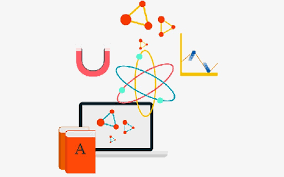 The Concept of The Origin of Life and The CellBasic Science – Bio 1
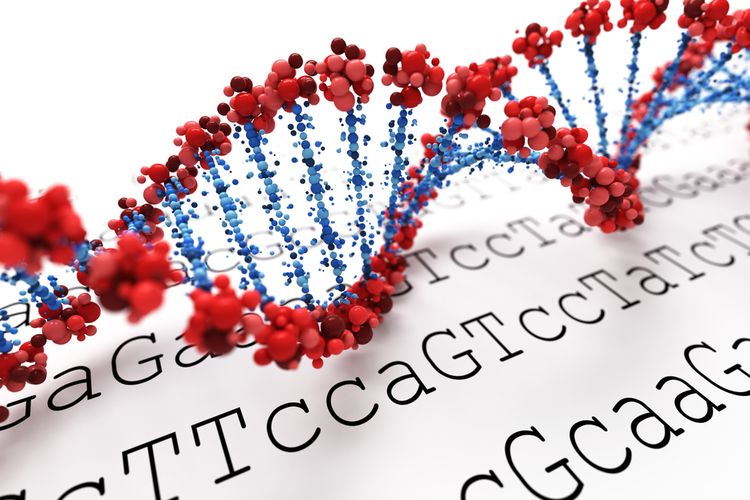 MK Sains Dasar
PS S1 Kimia
Dzul Fithria Mumtazah, M.Sc.
The Concept of The Origin of Life and The Cell
Genetics and Trait Inheritance
Taxonomy, classification, and Identification of Living Organisms
Introduction to Biomolecules and Metabolism
Ecology of Living Organisms
Topics
Definisi Hidup/Kehidupan?
Apakah yang dimaksud dengan hidup? 
Apakah makhluk hidup itu?
Adalah pertanyaan yang tidak memiliki jawaban yang tunggal dan pasti.
Tidak ada satu pun definisi hidup atau makhluk hidup yang benar-benar memuaskan.
Meskipun sulit didefinisikan, tetapi makhluk hidup dapat dikenali dari karakteristiknya.
Karakteristik Makhluk Hidup
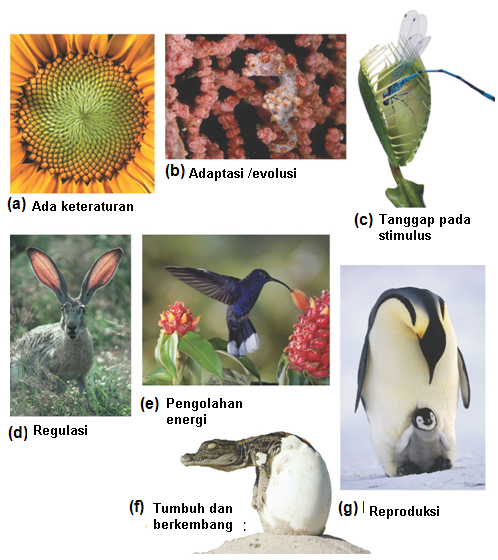 Mengandung asam nukleat.
Tersusun dari satu atau lebih sel.
Memperlihatkan keteraturan
Bermetabolisme.
Melakukan homeostatis
Menunjukkan iritabilitas
Ada  pergerakan
Tumbuh dan berkembang
Berreproduksi
Beradaptasi 
Berevolusi
Asam Nukleat
Asam Nukleat (DNA dan RNA) adalah senyawa penentu dan pengatur sifat hidup
DNA (deoksirybonucleic acid) adalah senyawa pembawa materi genetik (gen), sebagai materi cetak-biru makhluk hidup.
Genlah yang mengatur proses dan penentu sifat makhluk hidup
Semua makhluk hidup mengandung materi genetik.
Asam nukleat, kromatin, dan kromosom
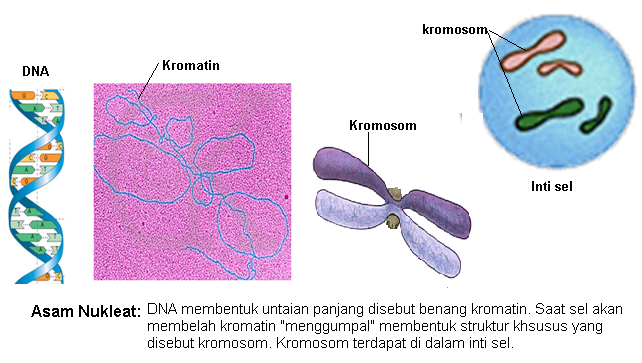 Makhluk Hidup Terdiri dari Sel
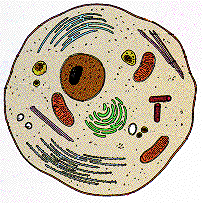 Sel adalah satuan fungsional dan struktural terkecil dari suatu organisme
Sel adalah organissasi terkecil yang melaksanakan fungsi hidup: organisasi kompleks, berbiak, dan bermetabolisme
Sel dapat dibedakan menurut kemajuan evolusinya:
 Sel prokaryot, sel yang belum memiliki inti definitif
 Sel eukaryot, sel yang sudah memiliki inti definitif
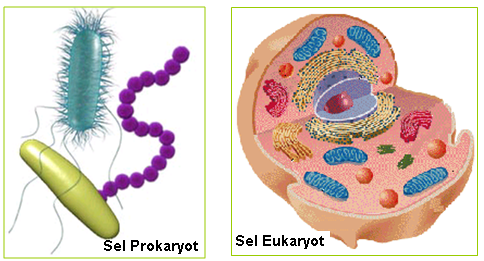 Berdasarkan jumlah selnya, organisme dapat di kelompokkan menjadi:
Organisme uniseluler
Organisme multiseluler
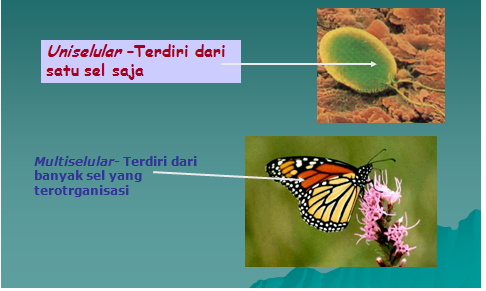 Pada  semua tingkatan organisasi kehidupan, terdapat keteraturan: molekul membentuk sel, sel membentuk jaringan, jaringan membentuk organ, organ-organ saling bergabung menjalankan  sutu kesatuan fungsi  dalam suatu sistem organ. 
Sistem organ mendukung fungsi satu individu.
Individu menjadi komponen suatu populasi, populasi  menyusun komunitas, komunitas menyusun bioma dst.
Makhluk Hidup Memperlihatkan Keteraturan
Metabolisme
Semua makhluk membutuhkan, mengolah, dan memanfaatkan energi dari lingkungan.
Proses terkait metabolisme:
Fotosintesis
Respirasi
Nutrisi
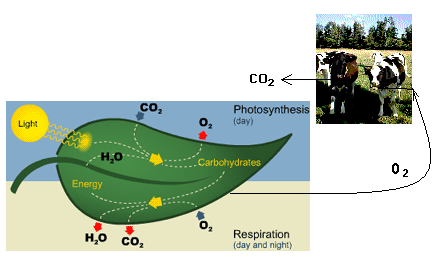 Semua jasad hidup memiliki kemampuan untuk merespons perubahan di lingkungan. Tujuannya agar tercipta kondisi yang sesuai untuk proses di dalam tubuh (homeostasis).
Respons terhadap perubahan yang menurun ke generasi berikutnya disnamakan adaptasi:
Irritabilitas:  Memberi Respons pada Stimulus
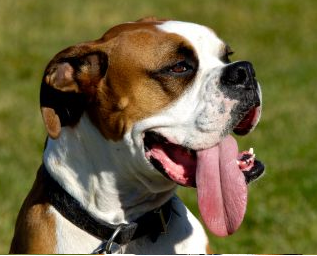 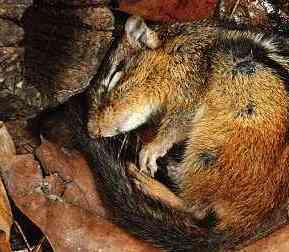 Homeostasis
Semua makhluk hidup menunjukkan kemampuan mempertahankan kondisi internal terhadap perubahan lingkungan
Osmoregulasi
Termoregulasi
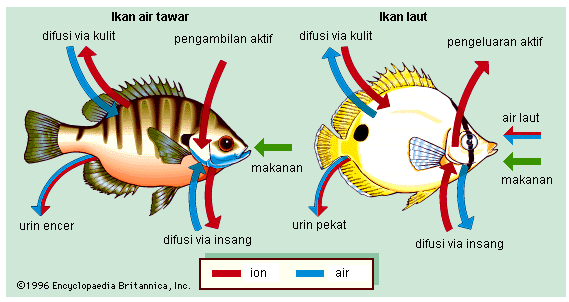 Setiap organisme muncul dari peristiwa reproduksi. Setiap organisme adalah mata rantai reproduksi yang berlangsung dari generasi ke generasi
Reproduksi
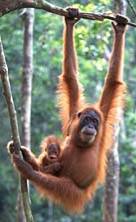 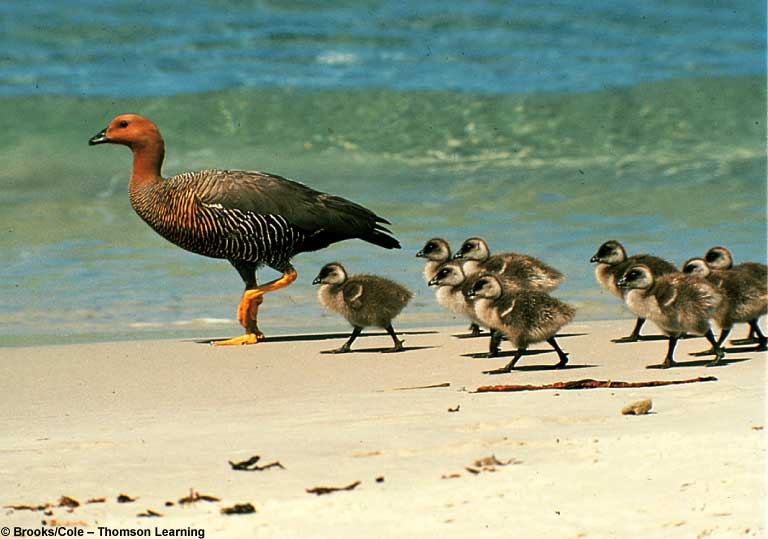 Macam Reproduksi
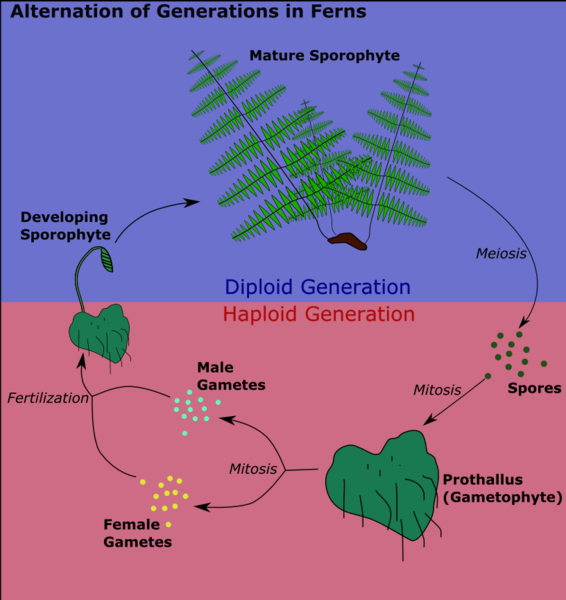 Vegetatif (aseksual)
Pembelahan mitosis sel-sel tubuh
Sifat keturunan relatif sama dengan induk
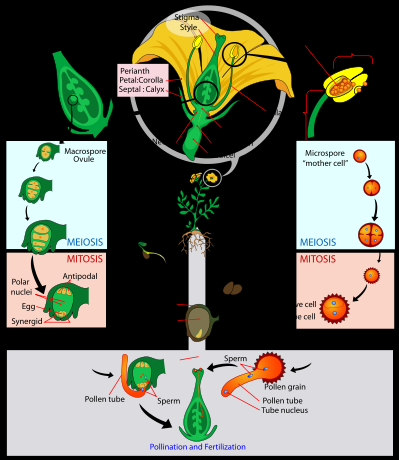 2. Generatif (seksual)
Pembelahan meiosis pada sel kelamin
Sifat keturunan, adalah gabungan dari sifat induk jantan dan betina
Makhluk Hidup dan Gerak
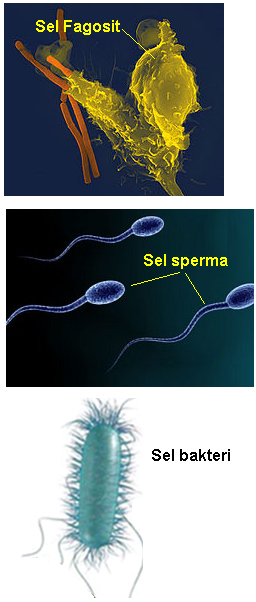 Semua makhluk hidup memiliki potensi (kemampuan) bergerak.

Kemampuan bergerak itu setidaknya diperlihatkan pada tingkatan sel (sel fagosit, sel gamet)

Pada bakteri ada rambut/bulu cambuk untuk pergerakan.
Tumbuh dan Berkembang
Tumbuh: 
	Perubahan ukuran (berat atau volume)
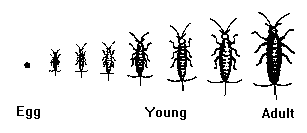 Berkembang: 
	Perubahan kapasitas/kemampuan
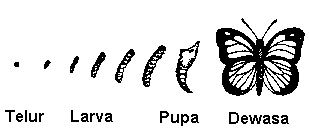 Proses meningkatnya kelulushidupan organisme sebagai akibat dari sesuainya sifat dan ciri yang dimiliki organisme dengan lingkungannya.

Berdasarkan bentuk kesesuaian organisme dengan lingkungannya, adaptasi dapat dibedakan ke dalam 5 kategori.
Makhluk Hidup Beradaptasi
Morfologi
Struktural
Warna
Fisiologi
Perilaku
Reproduktif
Contoh adaptasi
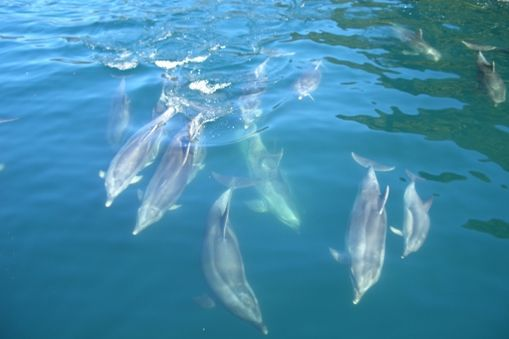 Adaptasi Struktural 
        Adaptasi yang berkaitan dengan ada/tidak organ khusus atau bentuk  tubuh. 
	Contoh: 
Bentuk torpedo pada ikan, memungkinkan ikan dapat bergerak dengan mudah dalam air.
Selaput jari kaki pada itik, memungkinkan itik dapat berenang 
2.  Adaptasi  Warna
	Berkaitan dengan warna tubuh (sisik, kulit, bulu) 
	Contoh:
Mimikri 
Warna aposematic
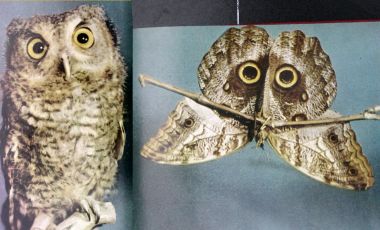 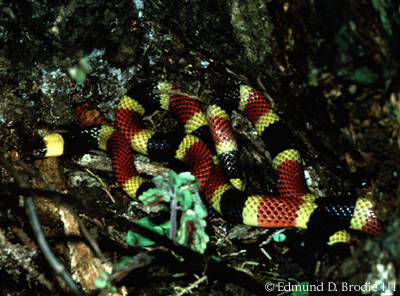 Contoh adaptasi
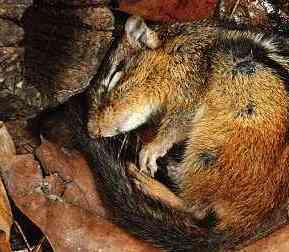 3. Adaptasi Fisiologi
    Berkaitan dengan metabolisme organisme. 
    Contoh: 
Menurunnya aktivitas kimia tubuh pada hewan yang mengalami hibernasi.

4. Adaptasi Perilaku
    Adaptasi yang melibatkan perilaku. 
    Contoh: 
Kadal gurun yang melubang pada siang hari terik, agar mendapat lingkungan yang lebih sejuk.

5. Adaptasi Reproduktif 
    Dapat disebut sebagai adaptasi perilaku khusus:
    Contoh:
Merak jantan memamerkan bulu ekor untuk menarik betina
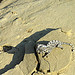 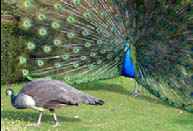 Makhluk Hidup Berevolusi
Gen (potongan DNA) adalah penentu sifat mahkluk hidup.
Gen mudah mengalami perubahan yang disebut mutasi.
DNA berubah, sifat organisme berubah.
Bila perubahan sifat organisme terjadi setiap kali berlangsung pergantian generasi  terbentuk variasi di dalam populasi.
Ketika varian baru dengan  keunikan baru sudah terbentuk  evolusi .
Tema: Sel adalah unit dasar bagi struktur dan fungsi organisme
Sel adalah tingkat organisasi terendah yang dapat melakukan semua aktivitas yang dibutuhkan agar tetap hidup
Semua sel:
Diselubungi oleh membran
Menggunakan DNA sebagai informasi genetik 
Kemampuan sel untuk membelah adalah dasar bagi semua reproduksi, pertumbuhan, dan perbaikan organisme multiselular
Peraga 1.7 Suatu sel paru-paru kadal air membelah menjadi dua sel yang berukuran lebih kecil 
yang akan tumbuh dan membelah lagi
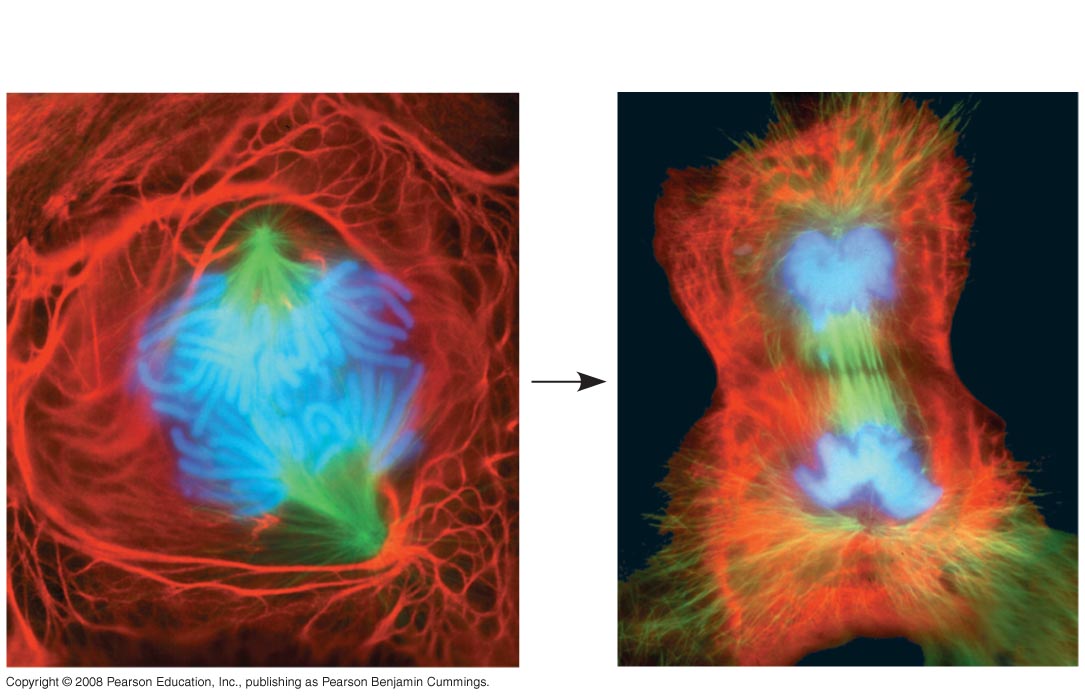 25 µm
Pembelahan sel untuk membentuk sel-sel baru adalah dasar bagi semua reproduksi dan bagi pertumbuhan serta perbaikan organisme multiselular.
Sel eukariot (eukaryotic cell) memiliki berbagai organel terselubung-membran, yang terbesar biasanya adalah nukleus (inti)
Sel prokariot (prokaryotic cell) lebih sederhana dan umumnya lebih kecil daripada sel eukariot, dan tidak memiliki nukleus atau organel terselubung-membran 
Bakteri dan Arkea tersusun atas sel prokariot; tumbuhan, hewan, jamur, dan semua bentuk kehidupan lainnya tersusun atas sel eukariot
Peraga 1.8 Perbedaan ukuran dan kompleksitas antara sel eukariot dan sel prokariot
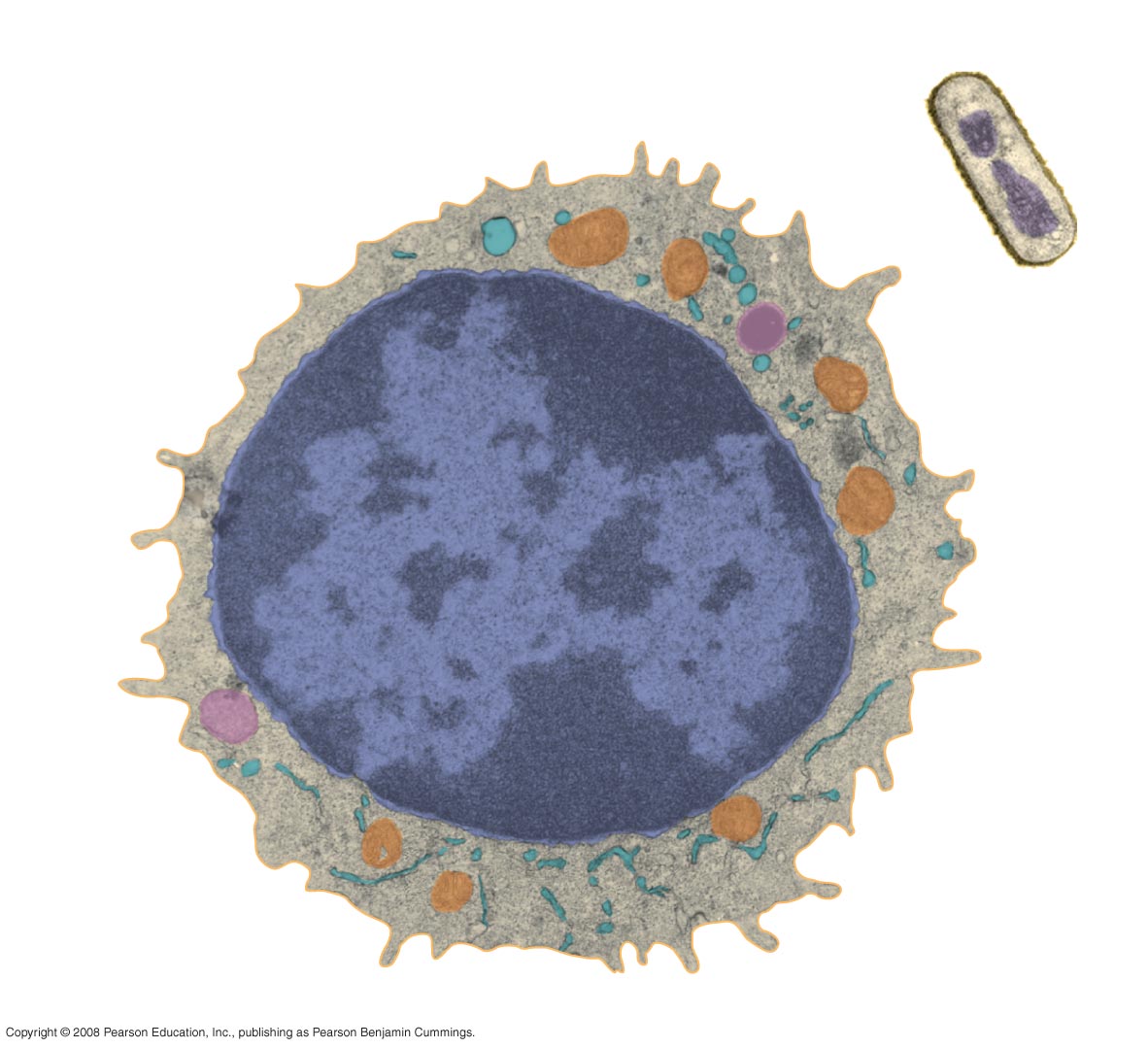 Sel eukariot
DNA
(tanpa nukleus)
Membran
Membran
Sitoplasma
Sel prokariot
Organel
1 µm
Nukleus (mengandung DNA)
Tema: Kelanjutan kehidupan didasarkan pada informasi terwariskan dalam bentuk DNA
Kromosom mengandung hampir semua materi genetik sel dalam bentuk DNA (deoxyribonucleic acid)
DNA adalah substansi gen
Gen adalah unit pewarisan sifat yang meneruskan informasi dari induk ke keturunan
Struktur dan Fungsi DNA
Setiap kromosom memiliki satu molekul DNA yang panjang dengan ratusan atau ribuan gen
DNA diwarisi oleh anak dari kedua orangtua 
DNA mengontrol perkembangan dan pemeliharaan organisme
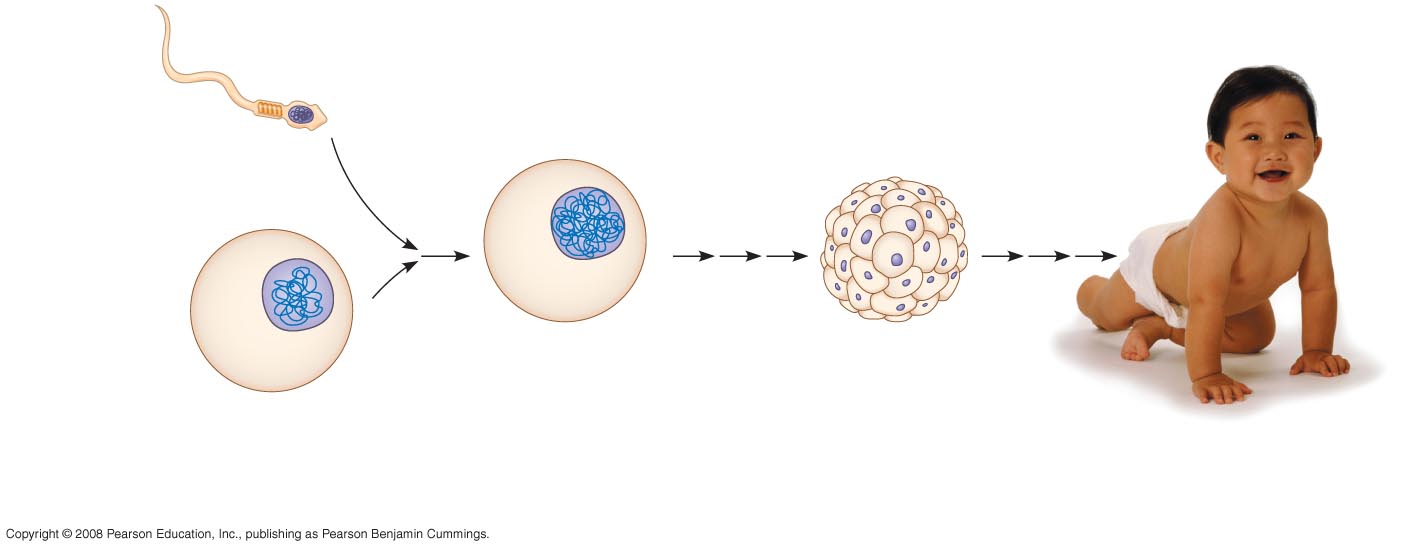 Sel sperma
Nukleus
berisi
DNA
Sel-sel embrio dengan
salinan DNA warisan
Sel telur yang 
terfertilisasi 
dengan DNA dari
kedua orangtua
Sel telur
Anak dengan 
sifat-sifat 
yang diwarisi 
dari kedua 
orangtua
Peraga 1.9 DNA warisan orangtua mengarahkan perkembangan organisme
Setiap molekul DNA tersusun atas dua rantai panjang yang membentuk heliks ganda 
Setiap mata rantai merupakan salah satu dari keempat blok pembangun kimiawi yang disebut nukleotida
Peraga 1.10 DNA: Materi genetik
DNA
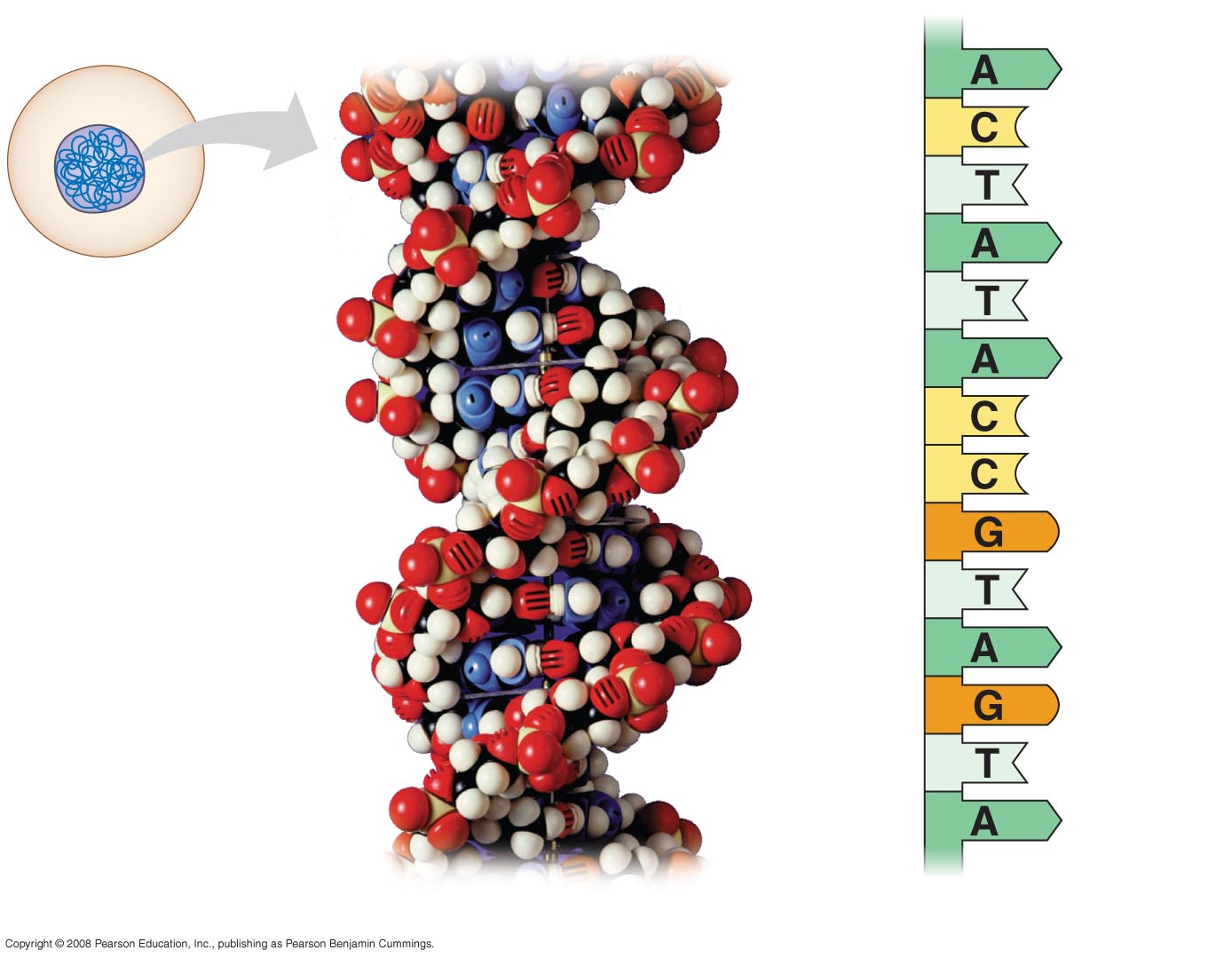 Nukleus
Nukleotida
Sel
(a) Heliks ganda DNA
(b) Untai tunggal DNA
Gen mengontrol produksi protein secara tidak langsung
DNA ditranskripsikan menjadi RNA, kemudian ditranslasikan menjadi protein
Genom adalah seluruh ‘pustaka’ instruksi genetik yang diwarisi oleh suatu organisme